Welcome to St. Mary’s
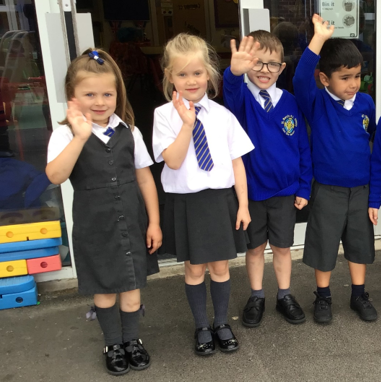 Focus for this evening
Meet staff who will be working closely with your children
The induction process
Ideas to help prepare your child for stating school
What to expect in September
Overview of the learning in Reception Class
Beyond September
Staff in Reception Class
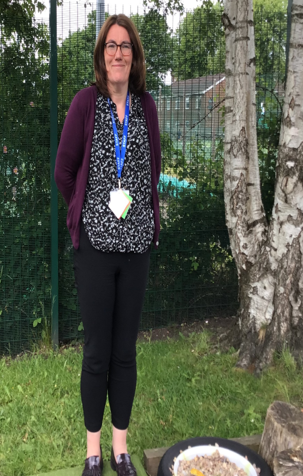 Mrs Robertson                                       Mrs Gorman
Class Teacher                                         Teaching Assistant
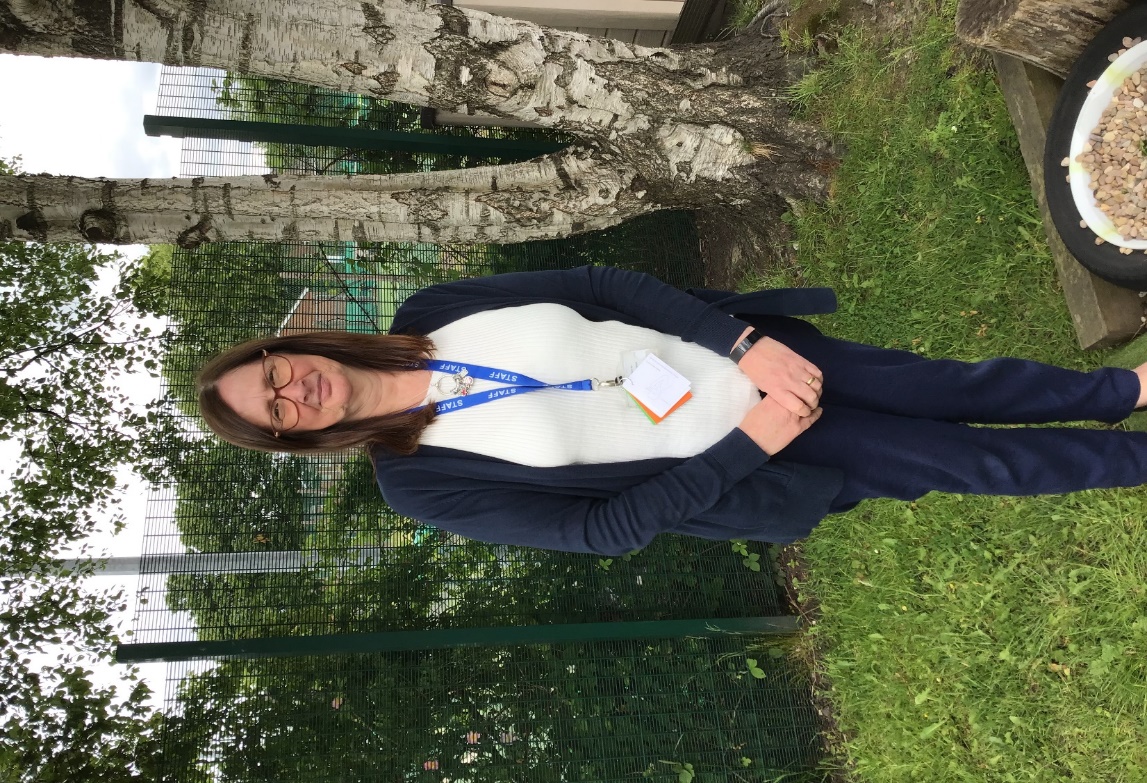 Induction
Purpose to help us get to know your child so that we can make that start of school as positive and smooth as possible
Meet you and your child at the visit next week
Your child visits school and stays and experience the indoor and outdoor learning environment
Visit your child in their current setting
Booklet for each child to complete and return 
Parent consultation afternoon
School Ready
Importance of good attendance
A good nights sleep 
It is a very exiting and busy time when your child starts school

Ideas for helping your child prepare for school
Personal skills
Wash and dry their hands
Use the toilet
Use a tissue to blow and wipe their nose
Put on and fasten their coat
Put on and fasten their shoes
Encourage your child to dress and undress themselves
Independence and Sharing
Take turns when playing simple games and share toys
Join in with games and activities with other people. Try having a friend round to your house to play – this is great for encouraging independence and developing confidence too.
Doing things for themselves e.g. putting away toys, getting own items 
Using knife and fork
Speaking and Listening
Listen to stories, songs and rhymes and to join in with repeated words or phrases
Talk about what they have done that day
Talk about things that they have enjoyed in the day
Answer simple questions
Ask questions 
Ask a grown-up for help when needed
Reading and Writing
Recognise their name when written down
Practise writing their name
Hold a pencil to make marks e.g. draw pictures, shapes or letters
Talk about what they  have drawn or written 
Look at writing in books and in the world around them
Listen to stories
Number skills
Count small groups of objects e.g. spoons at lunchtime
Practise counting to 10
Sing number rhymes or songs 
Notice numbers in the world e.g. on doors, at the cinema
What to expect in September
Small group in first week
Short day in the first week
Start and end of the school day 
Safety
School Uniform
Please make sure that your child is wearing the correct school uniform
All items of clothing need to be named
Shoes should be plain black and weatherproof
No earrings, jewellery or colourful/ large hair accessories.  
Bring a coat every day so that children can access learning in outdoor area
P.E. kit white t-shirt, black shorts, plain black tracksuit trousers
Buying uniform- helpful office staff
Beyond September
Typical Day
Phonics 
Literacy 
Number 
Lunchtime
Afternoons a mixture of learning e.g. P.E. , R.E.,  Music, Understanding the world, Art
Home time
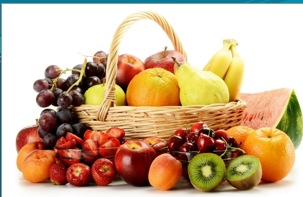 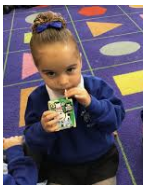 Snacks
Water available  in class
Milk if you wish your child to have milk
Choice of healthy snack each morning provide by school
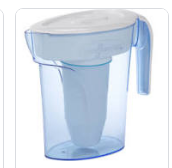 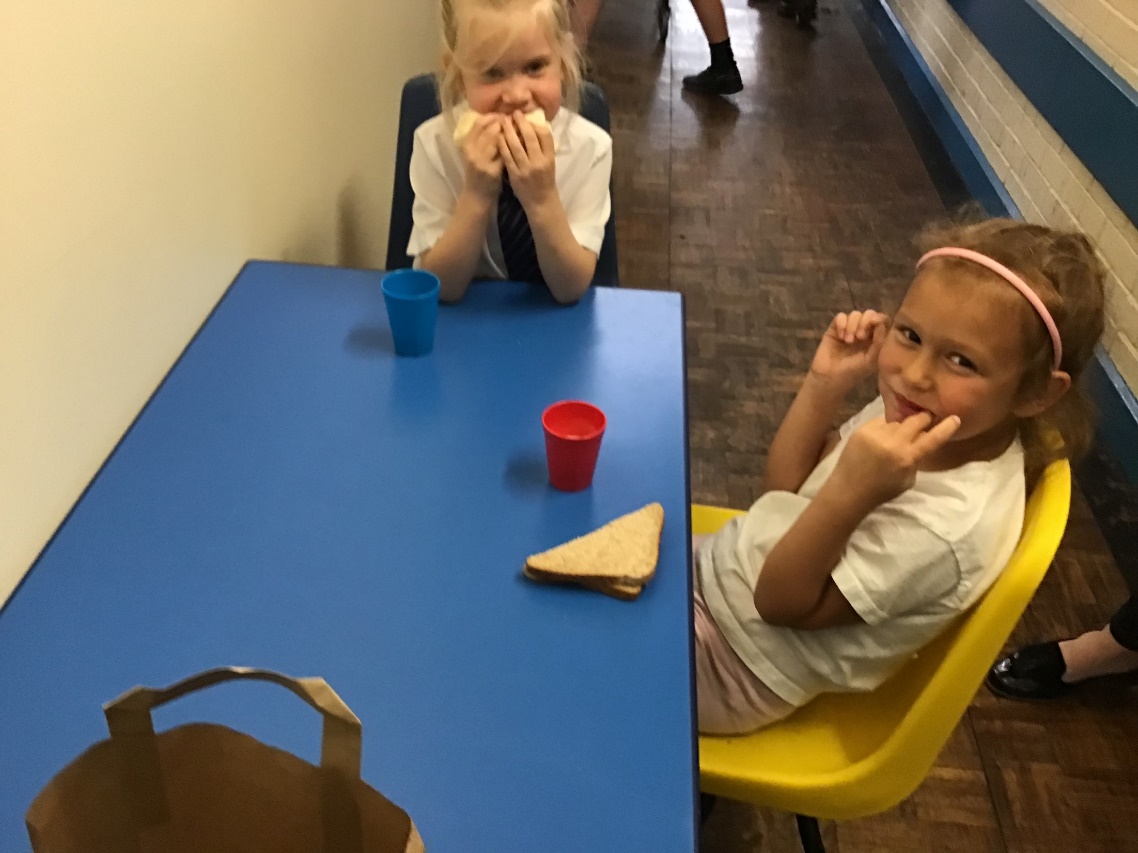 Lunchtime
Eat and play together with Mrs Robertson and Mrs Gorman in the first few weeks.
After first few week dedicated lunch time staff
Ordering school lunches – our helpful office staff
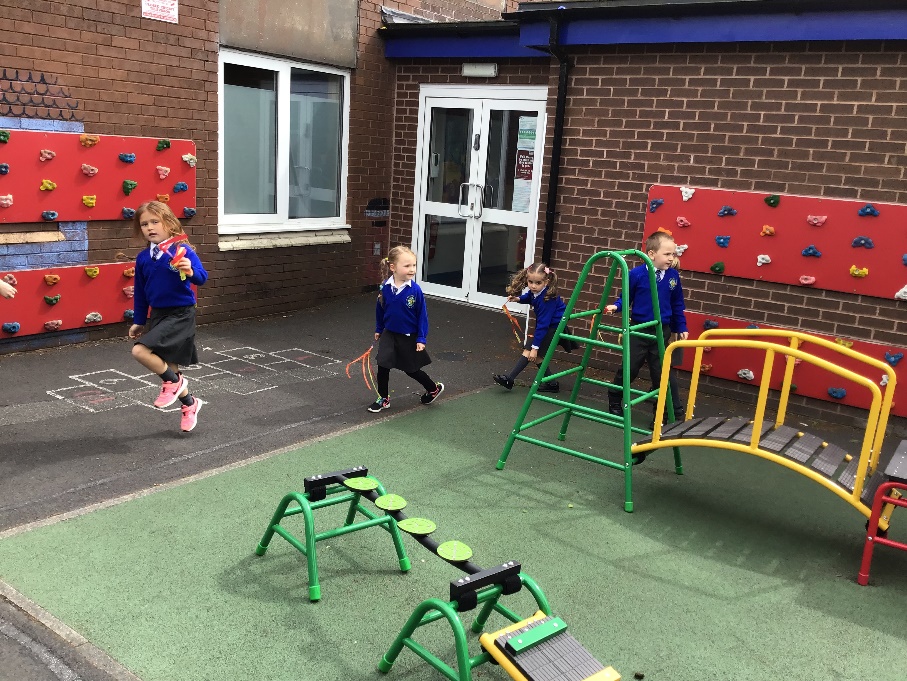 We follow the Foundation Stage Curriculum in Reception which is made up of 7 areas.
Personal, Social and Emotional Development
Literacy
Communication and Language
Mathematics
Understanding the World
Physical Development
Expressive Arts and Design
[Speaker Notes: Play based, free choice and structured activities, small and large group work.]
Learning In Reception Class
In Reception the children  love to learn by exploring and investigating through hands on activities.
 This helps them  to develop their own thoughts and feelings about the world around them. 
Learning take place inside and outside
Learning takes place in whole class teaching, in small groups and 1-1
The children learn the  important of showing love and kindness towards each other.
Class Themes
Ourselves
Celebrations
Traditional Tales
Bears 
Growing 
When I grow up
[Speaker Notes: Start each theme with a topic web]
Learning at home
In September an evening dedicated to supporting learning at home
Pick and mix home work
Half termly overview
Stay and read session in class
Stay and count sessions in class
Always happy to advice and support
[Speaker Notes: Newsletters online every term]
Assessment
We will assess the children in the first few weeks of Reception class in order to plan for their needs.
The children will complete a statutory baseline assessment with the class teacher.
Children are assessed informally throughout the year with information gathered used to consolidate or challenge the children’s learning.
We also like to gather information from parents.  If your child learns something new, please let us know. For example your child might count a group of objects correctly, write a word, ride a bike, use their manners etc.  
By the end of reception children are expected to be working within the early learning goals.  Children who are will be ‘expected’ on their end of year report.  Some children might be working towards the early learning goals, and at the end of the year might be ‘emerging’ in them.
[Speaker Notes: Parents drop ins]
Managing Behaviour
Promoting positive behaviour 
Drops in the bucket
Recognition board
Praising children who go ‘Above and beyond’.
Having three simple rules – be ready, be respectful, be safe
Having a calm environment where all children feel important and valued
Support from home
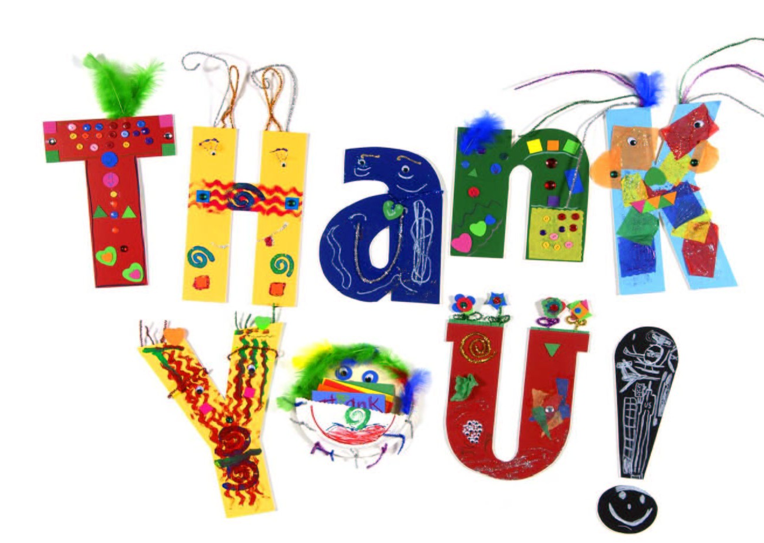